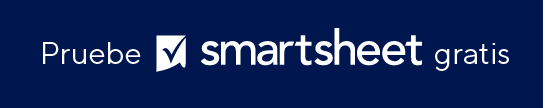 PLANTILLA DE PLAN DE EJECUCIÓN DE PROYECTOS DE CONSTRUCCIÓN
NOMBRE DEL PROYECTO
RESULTADO DEL PROYECTO
Ingresar el texto
DECLARACIÓN SOBRE EL ALCANCE
Ingresar el texto
PLANTILLA DE PLAN DE EJECUCIÓN DE PROYECTOS DE CONSTRUCCIÓN
TABLA DE CRONOGRAMA DEL PROYECTO
HITO
EN RIESGO
ANTES DE LO PREVISTO
CRONOGRAMA DEL PROYECTO
INFORME DEL PROYECTO
COMENTARIOS